CHÀO MỪNG CÁC EM ĐẾN VỚI BUỔI HỌC NGÀY HÔM NAY!
KHỞI ĐỘNG
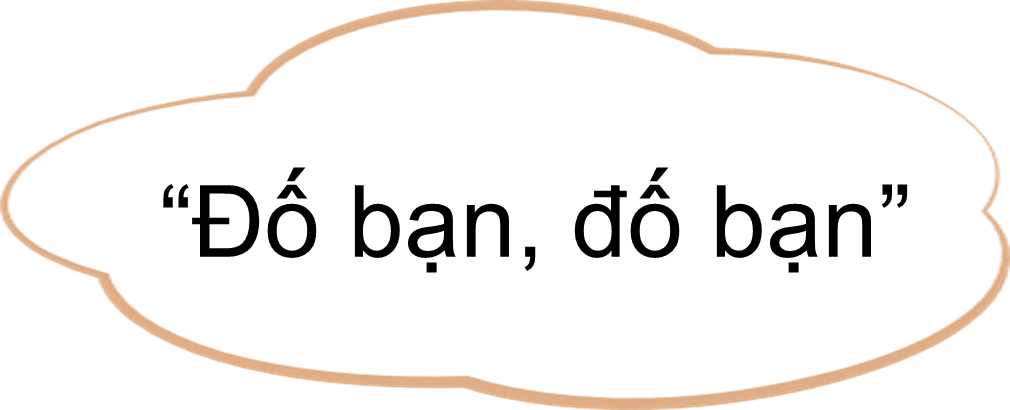 Đếm từ 1 đến 10
Đếm theo chục từ 10 đến 100
Đếm theo trăm từ 100 đến 1 000
Đếm theo nghìn từ 1 000 đến 10 000
Đếm theo chục nghìn từ 10 000 đến 100 000
Đếm theo trăm nghìn từ 100 000 đến 900 000
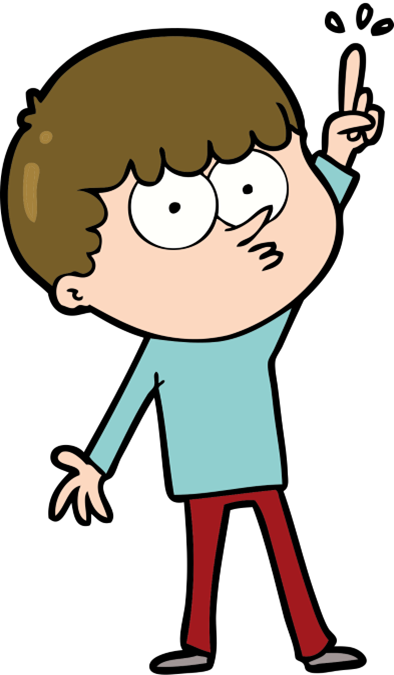 BÀI 11: HÀNG VÀ LỚP
TIẾT 1: LUYỆN TẬP
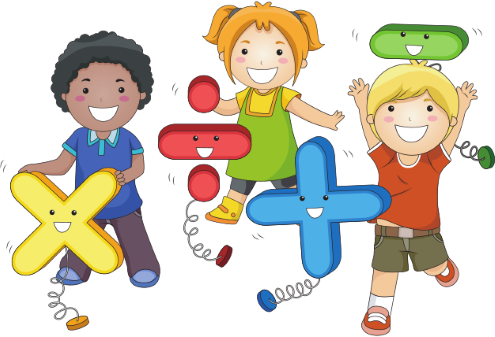 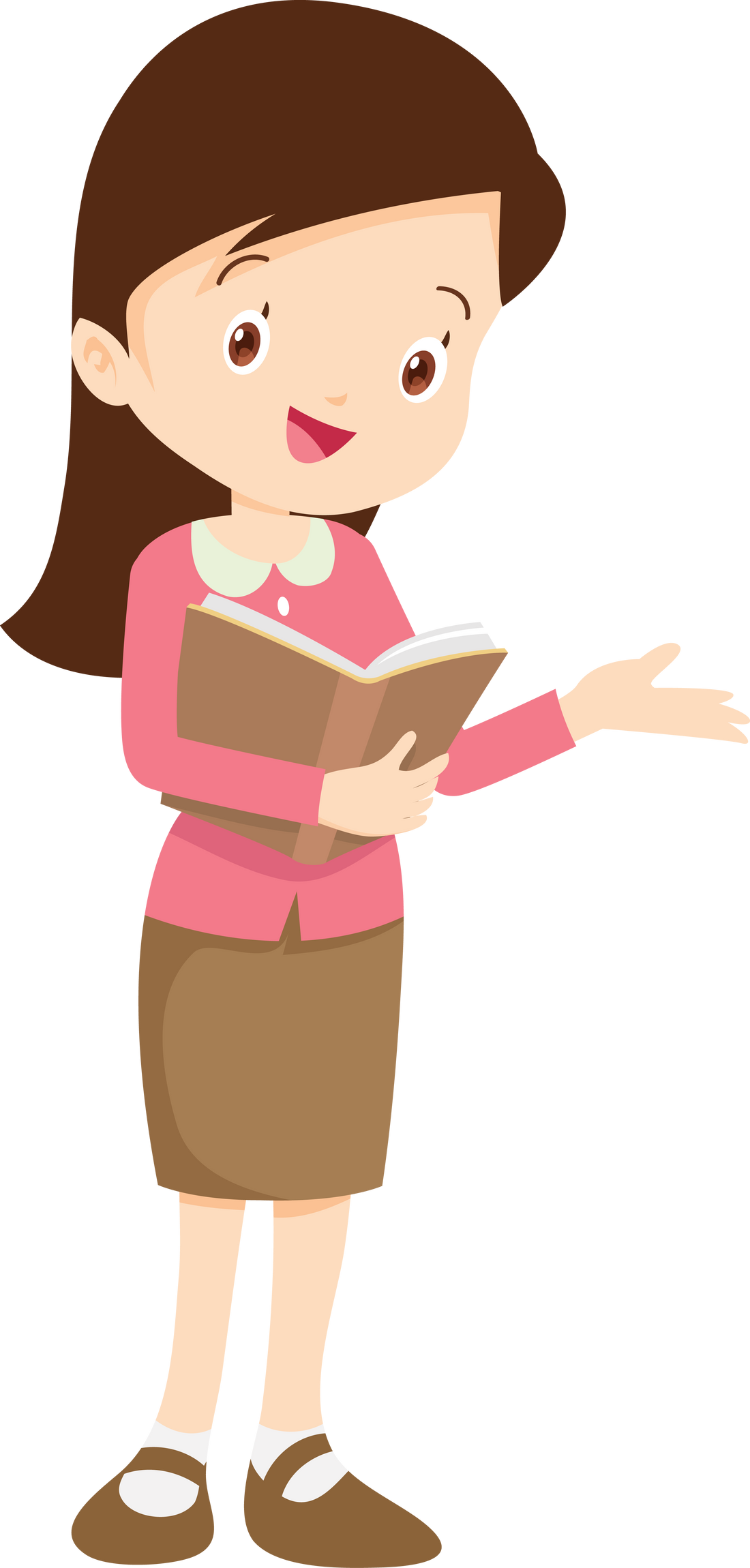 KHÁM PHÁ
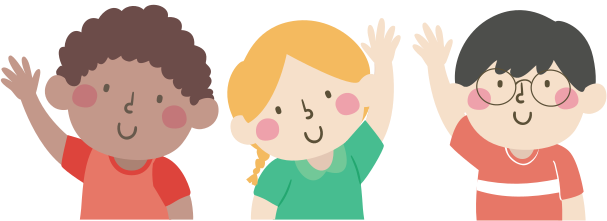 Quan sát hình minh hoạ
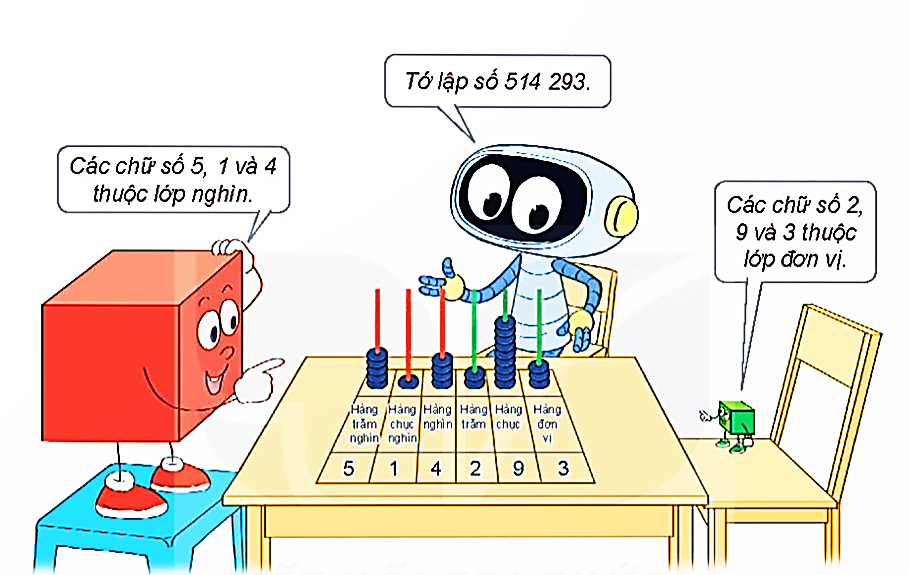 Hàng đơn vị, hàng chục, hàng trăm hợp thành lớp đơn vị
Hàng nghìn, hàng chục nghìn, hàng trăm nghìn hợp thành lớp nghìn.
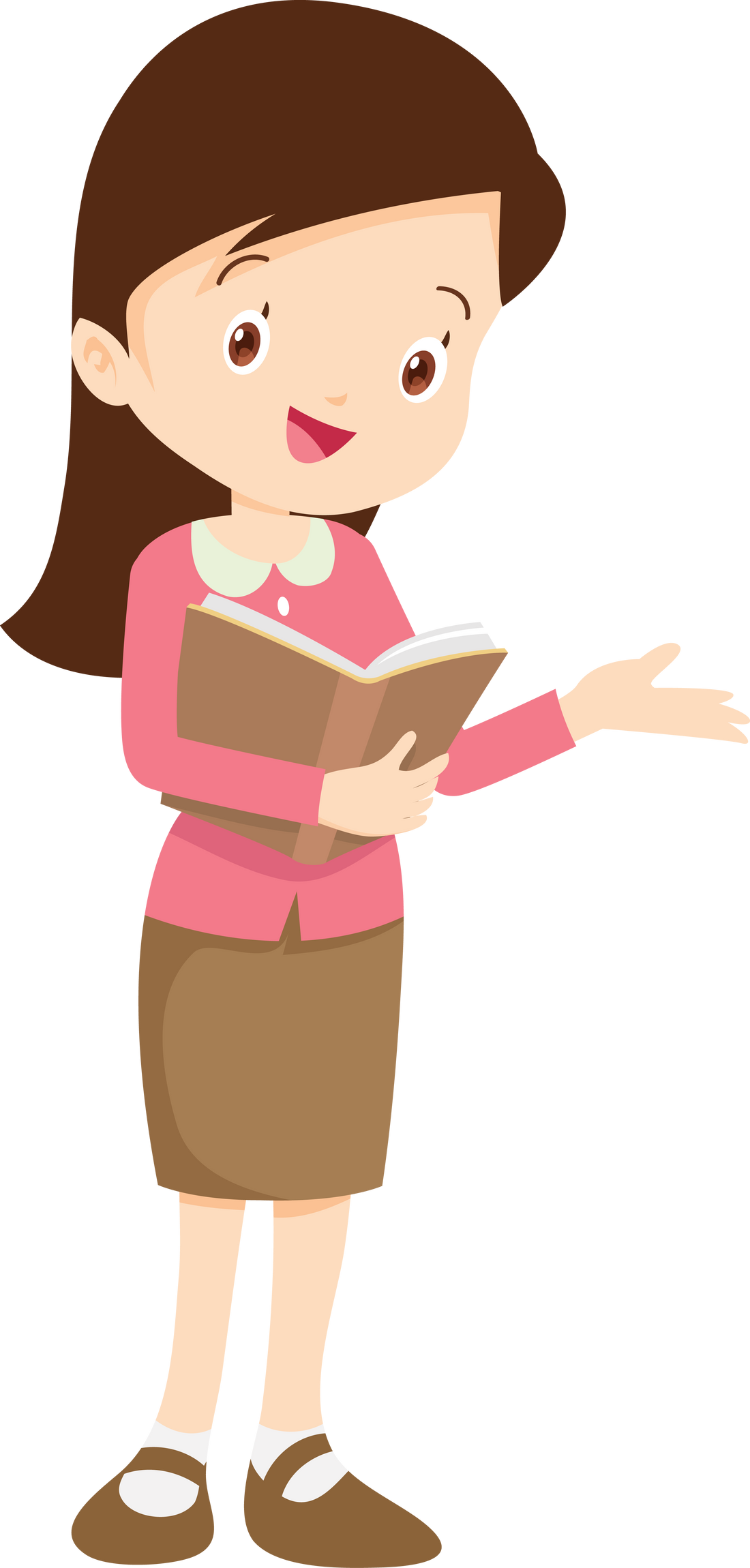 LUYỆN TẬP
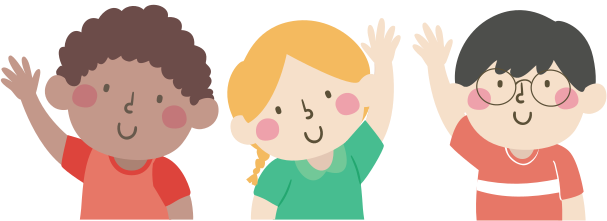 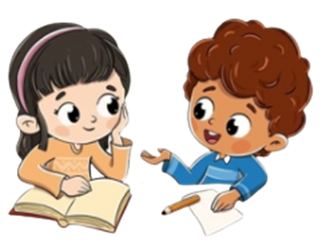 Hoàn thành bảng sau
Bài tập 1 (SGK – tr37)
7
3
7
9
3
1
92 340
6
0
3
0
464 004
Bài tập 2 (SGK – tr38)
Đọc các số sau và cho biết chữ số 3 ở mỗi số thuộc hàng nào, lớp nào?
827 389
390 227
172 938
862 003
163 222
Trả lời:
827 389: Tám trăm hai mươi bảy nghìn ba trăm tám mươi chín. Chữ số 3 thuộc hàng trăm, lớp đơn vị
163 222: Một trăm sáu mươi ba nghìn hai trăm hai mươi hai. Chữ số 3 thuộc hàng nghìn, lớp nghìn
Bài tập 2 (SGK – tr38)
Đọc các số sau và cho biết chữ số 3 ở mỗi số thuộc hàng nào, lớp nào?
827 389
390 227
172 938
862 003
163 222
Trả lời:
390 227: Ba trăm chín mươi nghìn hai trăm hai mươi bảy. Chữ số 3 thuộc hàng trăm nghìn, lớp nghìn
862 003: Tám trăm sáu mươi hai nghìn không trăm linh ba. Chữ số 3 thuộc hàng đơn vị, lớp đơn vị
Bài tập 3 (SGK – tr38)
Tìm giá trị theo vị trí của chữ số được gạch chân ở mỗi số (theo mẫu)
10 000
700 000
7
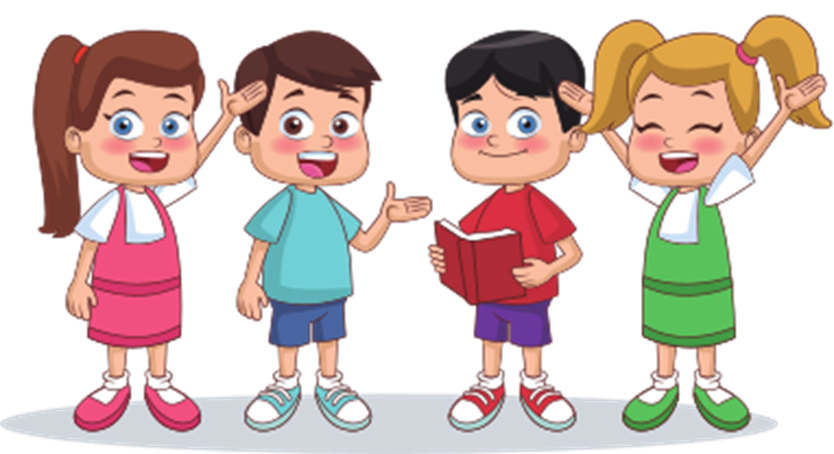 HƯỚNG DẪN VỀ NHÀ
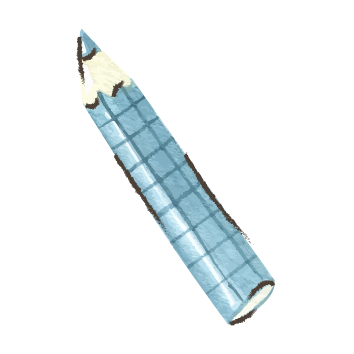 Ôn tập kiến thức đã học.
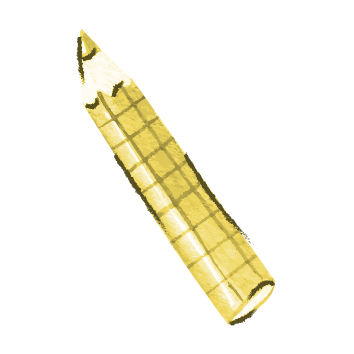 Hoàn thành bài tập trong SBT.
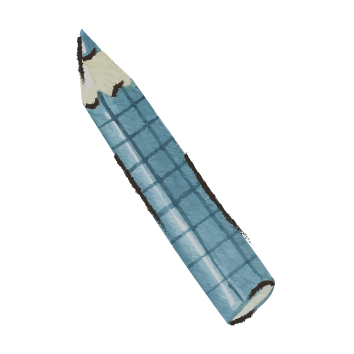 Đọc và chuẩn bị trước Tiết 2 – Triệu và lớp triệu
BÀI 11: HÀNG VÀ LỚP
TIẾT 2: TRIỆU VÀ LỚP TRIỆU
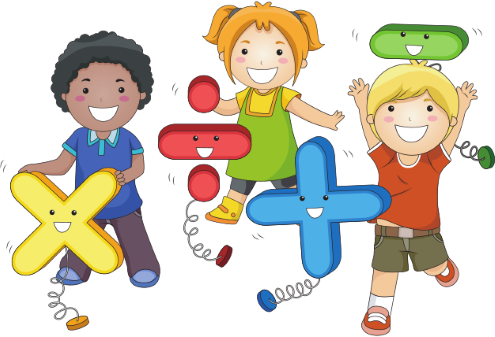 KHỞI ĐỘNG
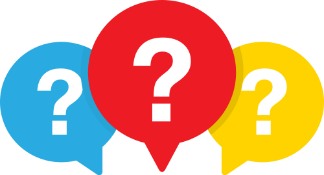 Đọc các số sau và cho biết chữ số 5 ở mỗi số thuộc hàng nào, lớp nào?
a) 256 094
Đọc là: Hai trăm năm mươi sáu nghìn không trăm chín mươi tư.
Chữ số 5 ở hàng chục nghìn, lớp nghìn
b) 567 467
Đọc là: Năm trăm sáu mươi bảy nghìn bốn trăm sáu mươi bảy.
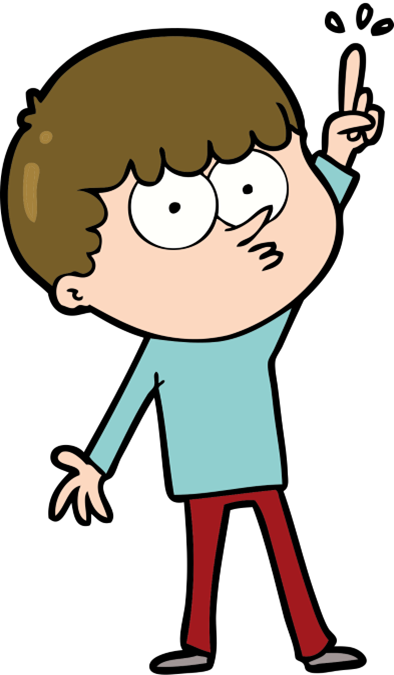 Chữ số 5 ở hàng trăm nghìn, lớp nghìn
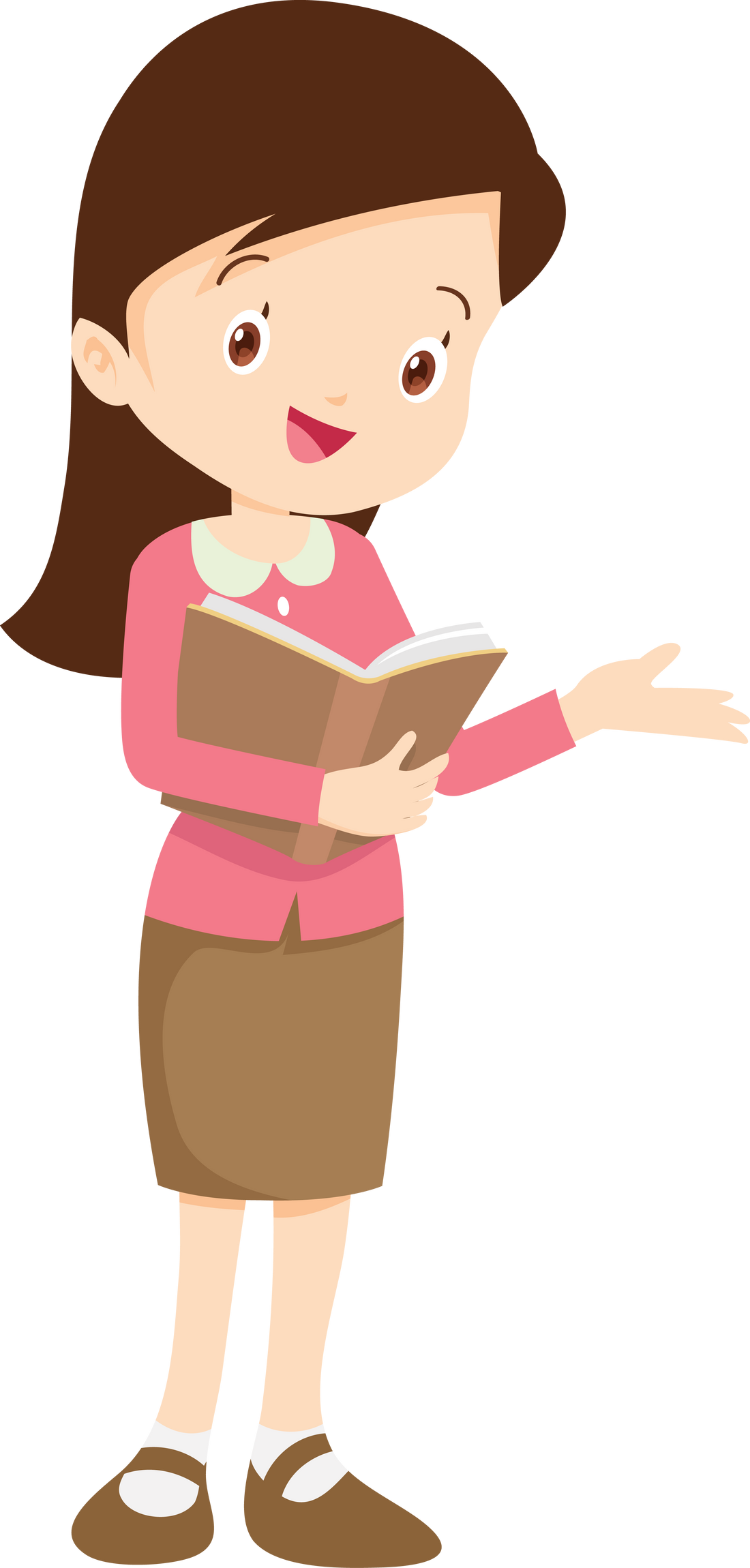 KHÁM PHÁ
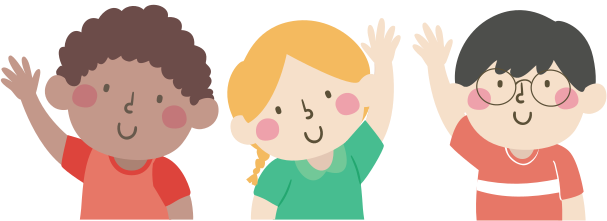 Mười triệu hay Một chục triệu viết là: 10 000 000 
Một trăm triệu viết là: 100 000 000
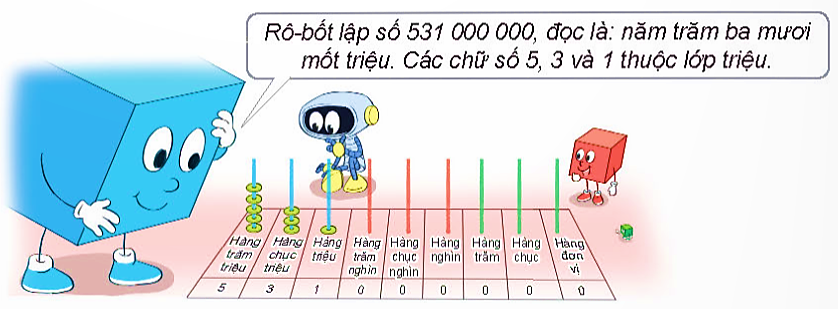 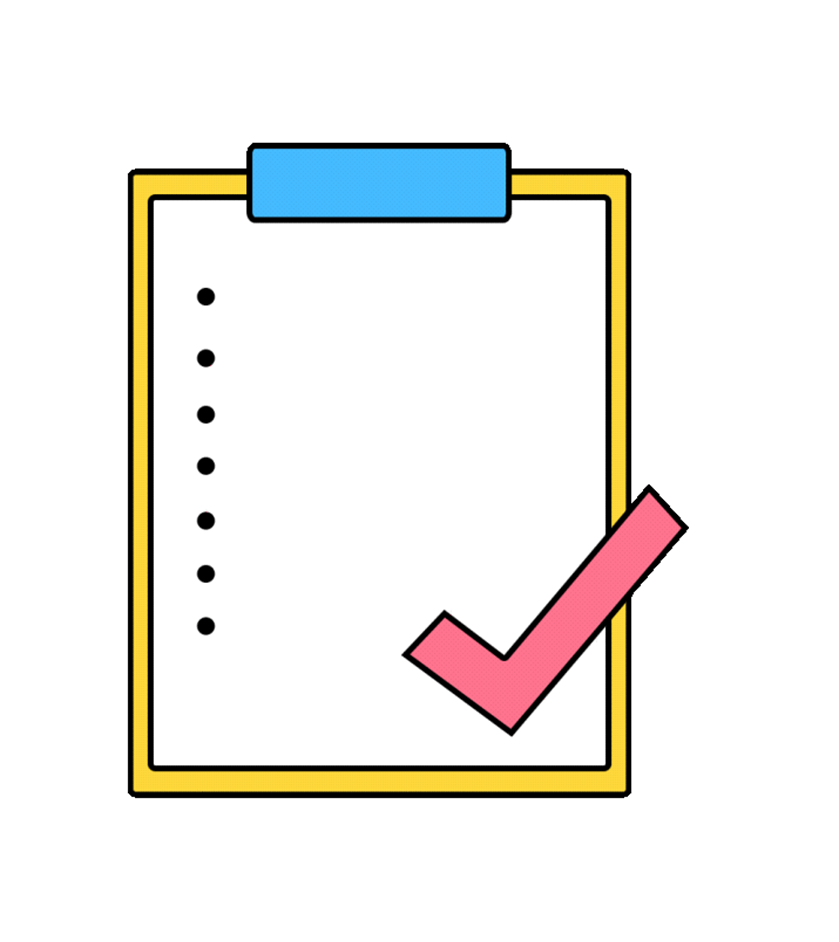 Hàng triệu, hàng chục triệu, hàng trăm triệu hợp thành lớp triệu.
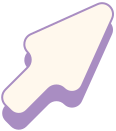 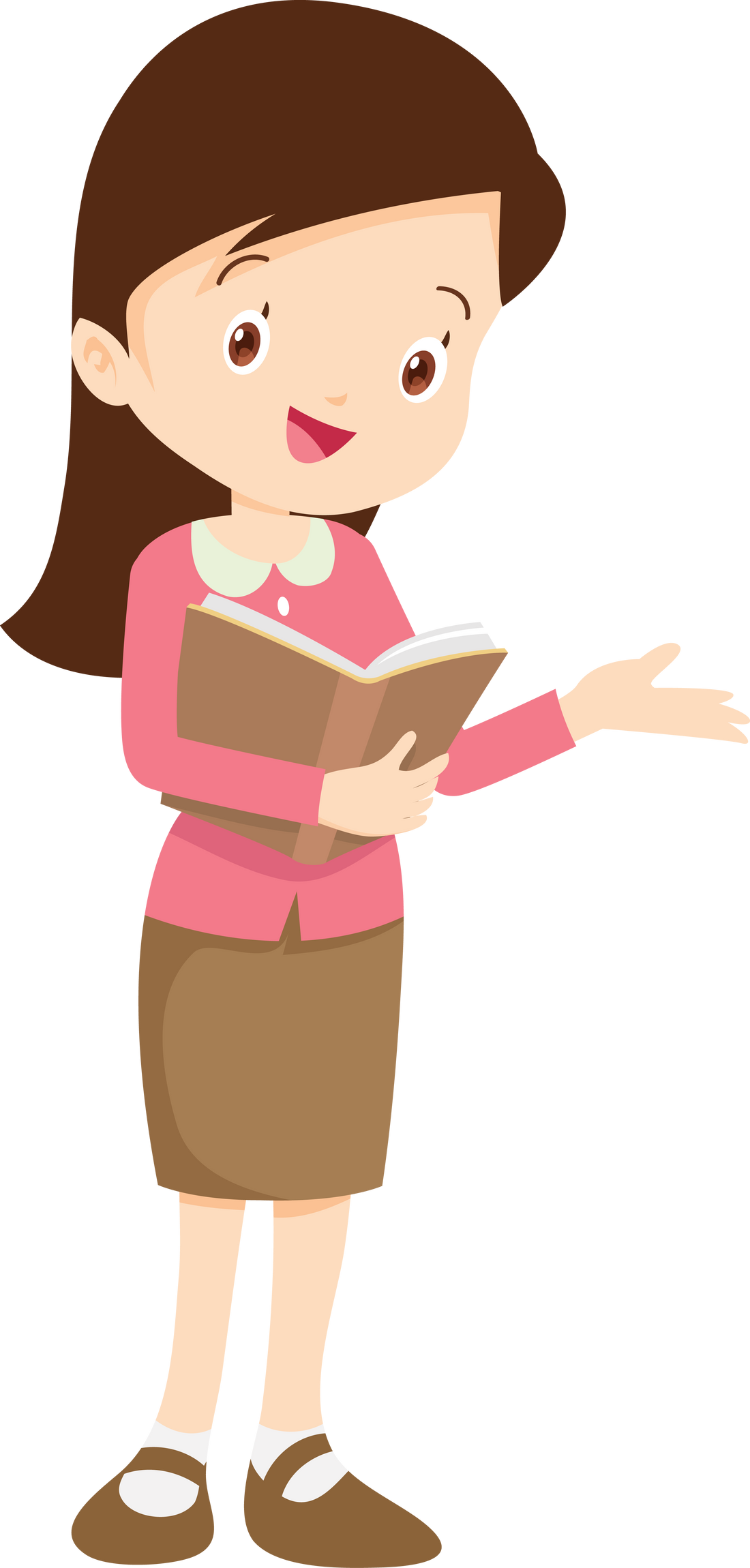 LUYỆN TẬP
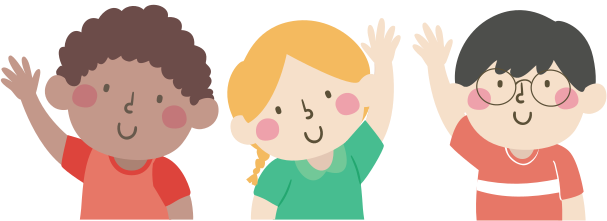 Đọc giá tiền của mỗi đồ vật sau
Bài tập 1 (SGK – tr39)
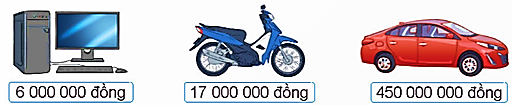 Trả lời:
Máy tính có giá tiền là sáu triệu đồng
Xe máy có giá tiền là mười bảy triệu đồng
Ô tô có giá tiền là bốn trăm năm mươi triệu đồng
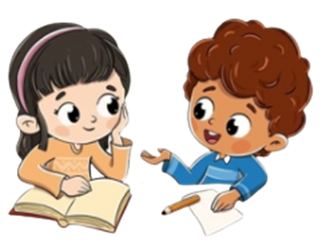 Số?
Bài tập 2 (SGK – tr39)
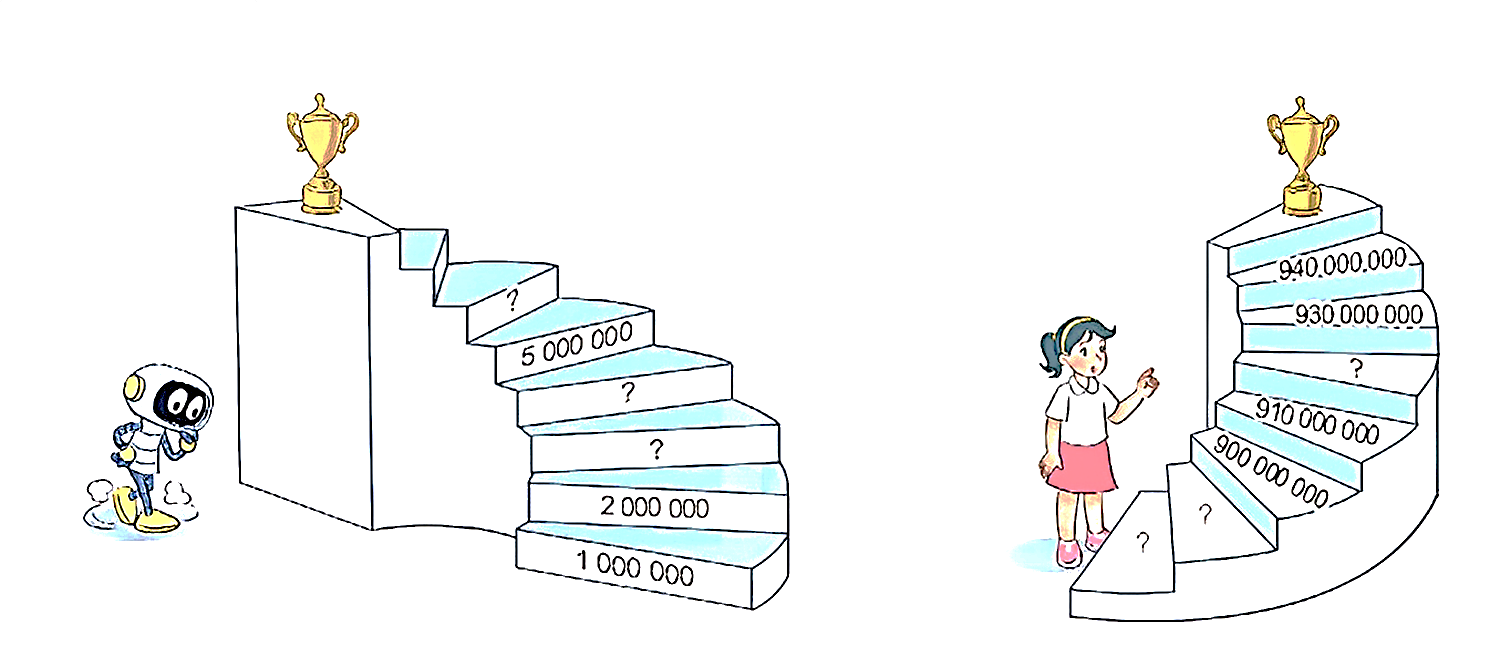 6 000 000
920 000 000
4 000 000
3 000 000
890 000 000
880 000 000
Bài tập 3 (SGK – tr39)
Chữ số 2 ở mỗi số sau thuộc hàng nào, lớp nào?
920 000 000
258 000 000
162 000 000
2
2
2
Hàng trăm triệu, 
lớp triệu
Hàng chục triệu,
 lớp triệu
Hàng triệu, 
lớp triệu
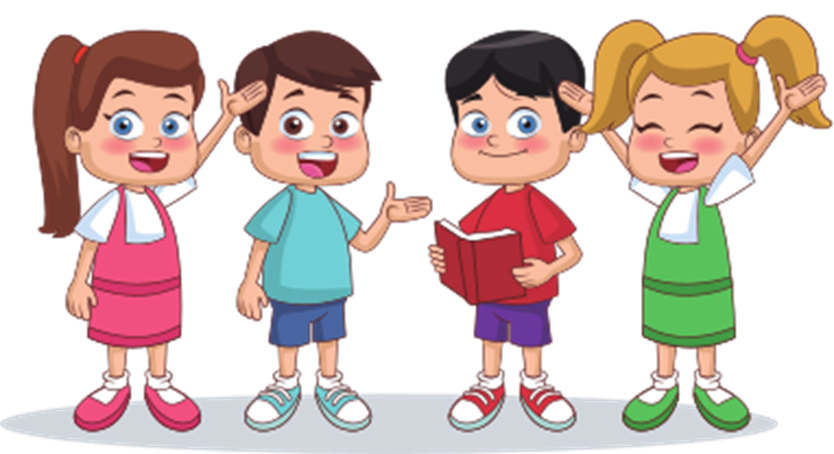 HƯỚNG DẪN VỀ NHÀ
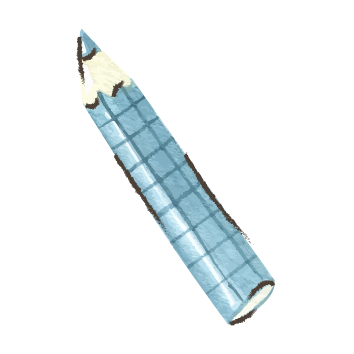 Ôn tập kiến thức đã học.
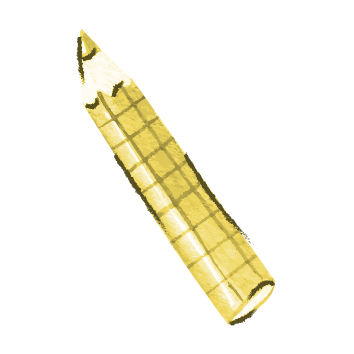 Hoàn thành bài tập trong SBT.
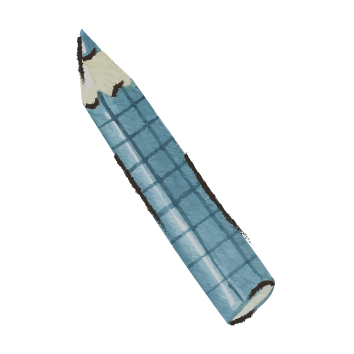 Đọc và chuẩn bị trước Tiết 3 – Luyện tập
BÀI 11: HÀNG VÀ LỚP
TIẾT 3: LUYỆN TẬP
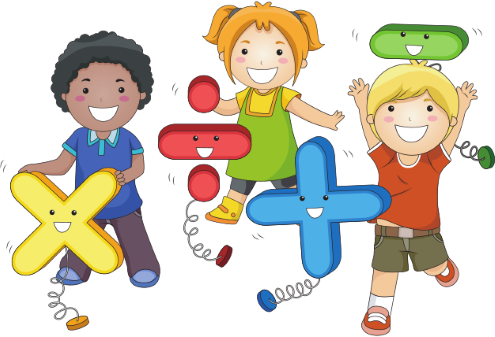 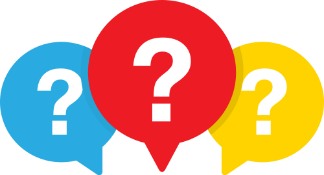 KHỞI ĐỘNG
Trò chơi “Đố bạn”
Cho các số sau:
Luật chơi: 
Giáo viên sẽ nói điều kiện.
     Ví dụ: Số thỏa mãn điều kiện: Gồm các chữ số khác nhau;            
                Không chứa số 0 ở lớp đơn vị; Chứa số 9 ở lớp nghìn.
HS chọn số trong bảng thích hợp với điều kiện đó
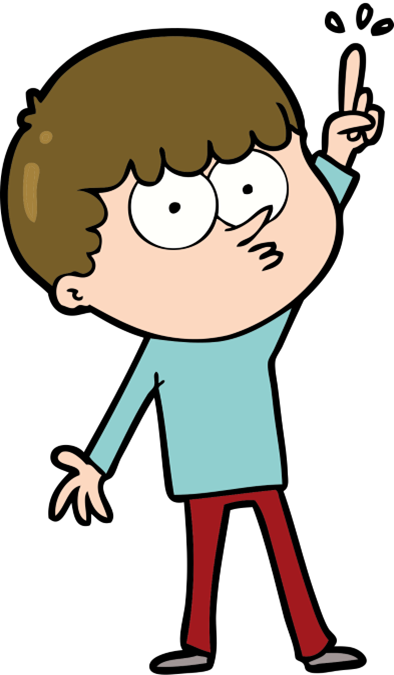 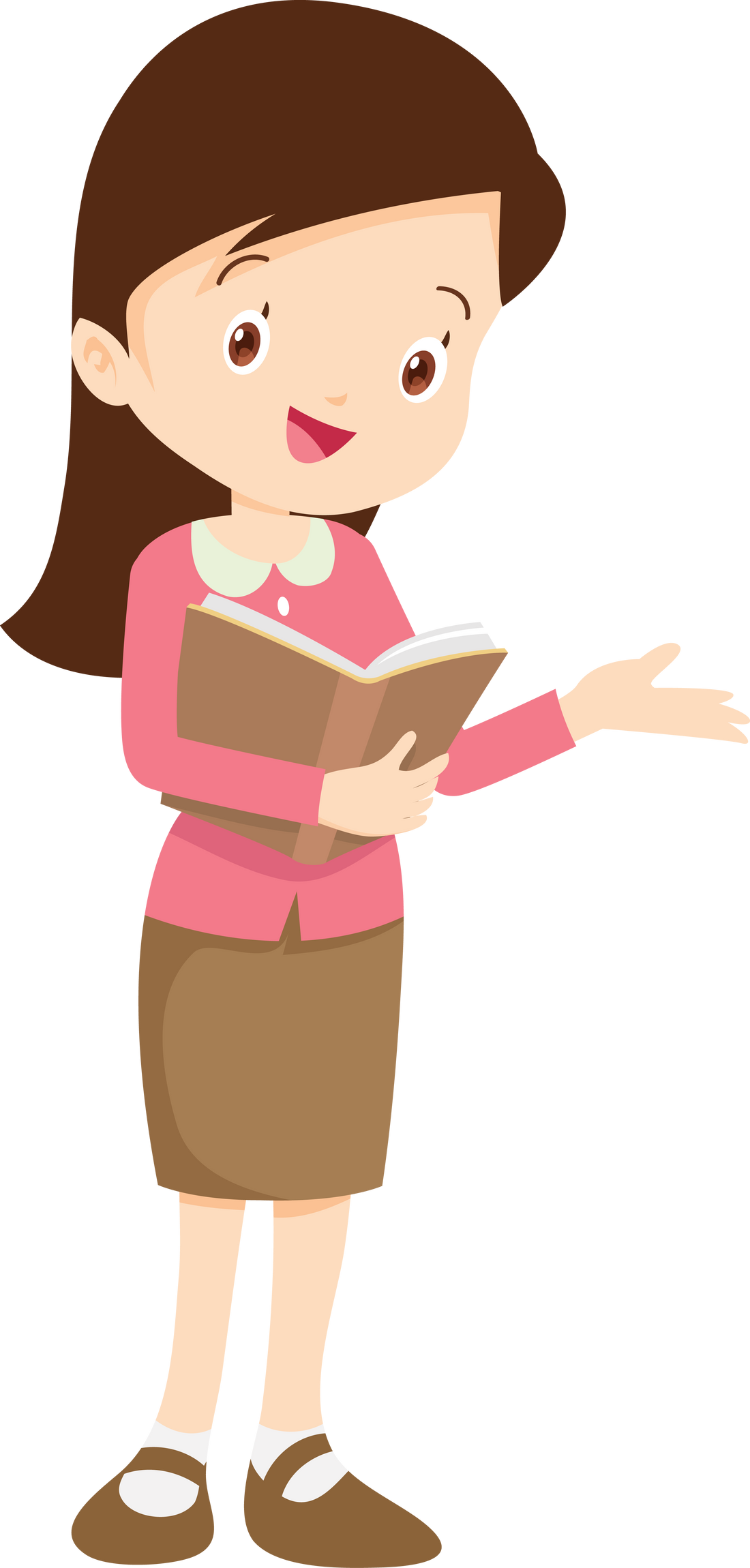 LUYỆN TẬP
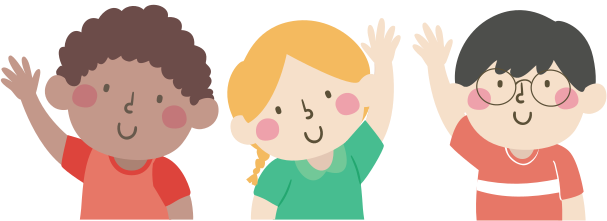 Bài tập 1 (SGK – tr39)
Đọc các số sau rồi cho biết chữ số 8 ở mỗi số thuộc hàng nào, lớp nào?
538 772
800 000
32 238
16 182
Trả lời:
16 182: Mười sáu nghìn một trăm tám mươi hai. 
                  Chữ số 8 thuộc hàng chục, lớp đơn vị
538 772: Năm trăm ba mươi tám nghìn bảy trăm bảy mươi hai. 
                    Chữ số 8 thuộc hàng nghìn, lớp nghìn.
Bài tập 1 (SGK – tr39)
Đọc các số sau rồi cho biết chữ số 8 ở mỗi số thuộc hàng nào, lớp nào?
538 772
800 000
32 238
16 182
Trả lời:
800 000: Tám trăm nghìn. 
                    Chữ số 8 thuộc hàng trăm nghìn, lớp nghìn
32 238: Ba mươi hai nghìn hai trăm ba mươi tám. 
                  Chữ số 8 thuộc hàng đơn vị, lớp đơn vị
Chọn câu trả lời đúng.
Bài tập 2 (SGK – tr39)
Số nào dưới đây thỏa mãn đồng thời các điều kiện sau?
- Gồm các chữ số khác nhau
- Không chứa chữ số 0 ở lớp đơn vị
- Chứa chữ số 5 ở lớp nghìn
A. 500 374    		C. 371 905	
B. 207 495		D. 405 239
Số?
Bài tập 3 (SGK – tr40)
9 000 000
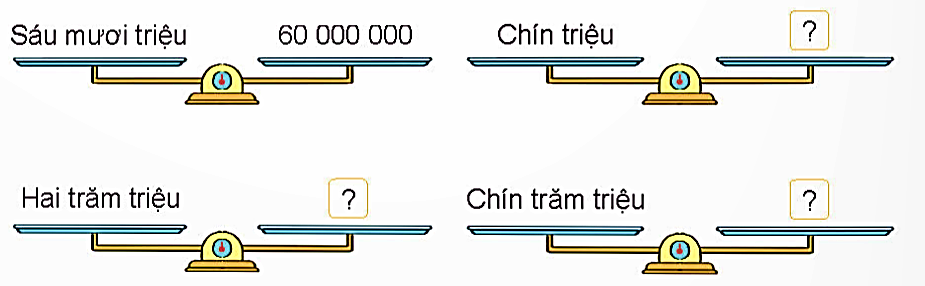 900 000 000
200 000 000
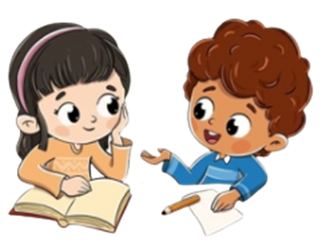 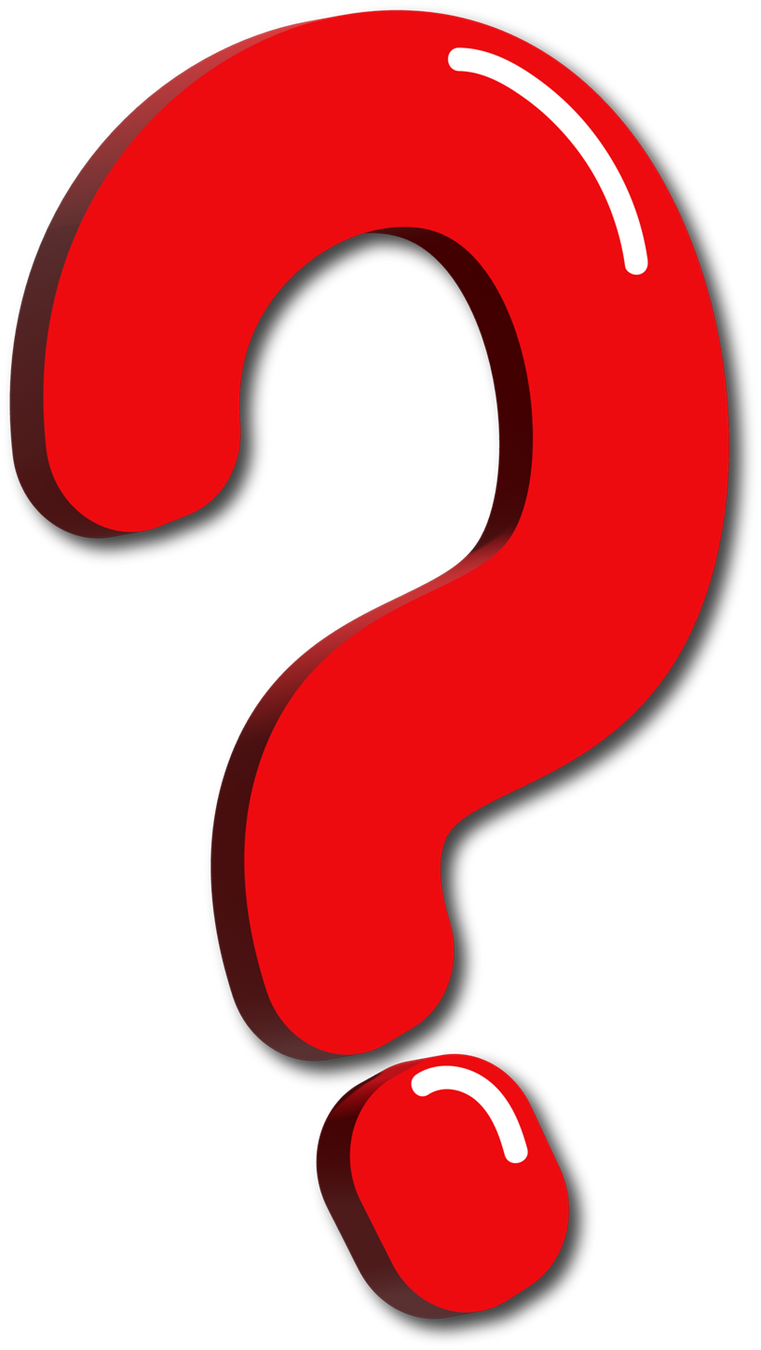 Bài tập 4 (SGK – tr40)
Giá tiền của mỗi món hàng được cho như hình dưới đây.
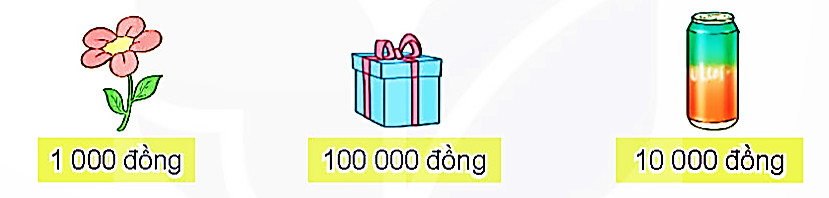 Mỗi giỏ quà có giá bao nhiêu tiền?
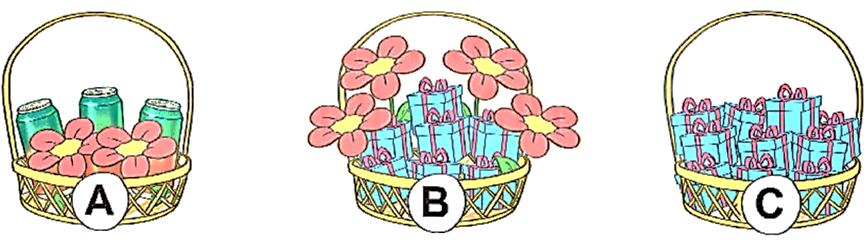 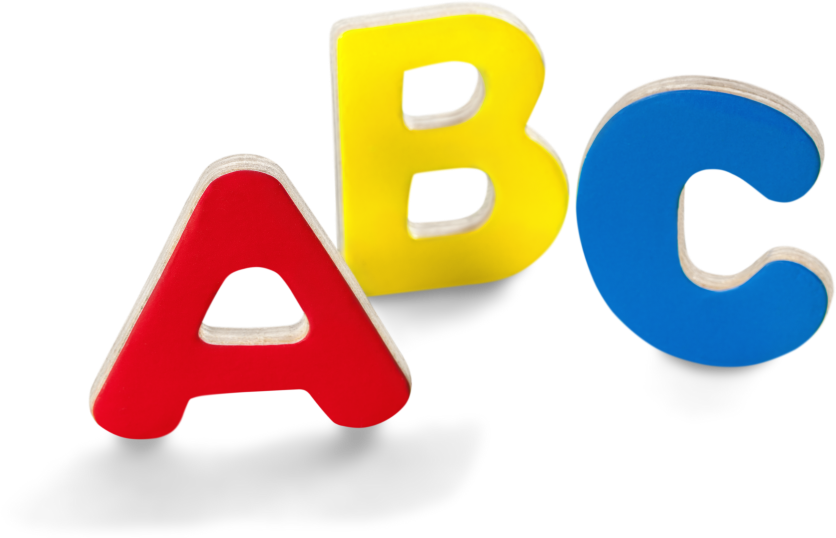 Trả lời:
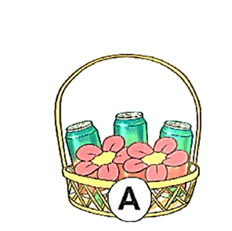 Giỏ A: 3 lon nước, 2 bông hoa
→ 3 × 10 000 + 2 × 1 000 = 32 000 đồng
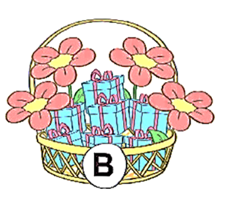 Giỏ B: 7 hộp quà, 4 bông hoa
→ 7 × 100 000 + 4 × 1 000 = 704 000 đồng
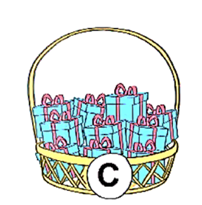 Giỏ C: 10 hộp quà
→ 10 × 100 000 = 1 000 000 đồng
Bài tập 5 (SGK – tr40)
Hãy lập một số chẵn có sáu chữ số thỏa mãn các điều kiện:
- Lớp nghìn gồm các chữ số 0, 0, 3;
- Lớp đơn vị gồm các chữ số 8, 1, 1.
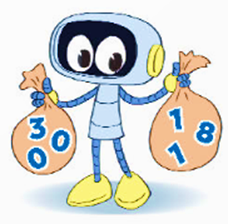 Trả lời:
Ở lớp nghìn, để số có 6 chữ số thì số hàng trăm nghìn không thể là 0.
Ở lớp đơn vị, để số cần tìm là số chẵn thì quan sát số nào là số chẵn, số đó sẽ đứng ở hàng đơn vị.
Số cần tìm là: 300 118
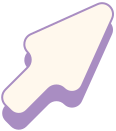 HƯỚNG DẪN VỀ NHÀ
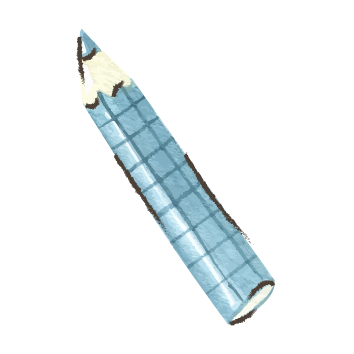 Ôn tập kiến thức đã học.
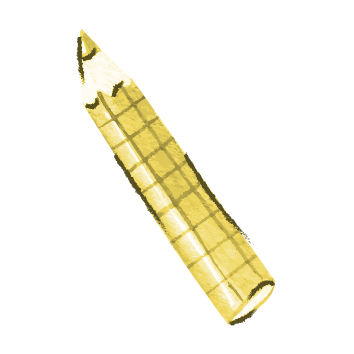 Hoàn thành bài tập trong SBT.
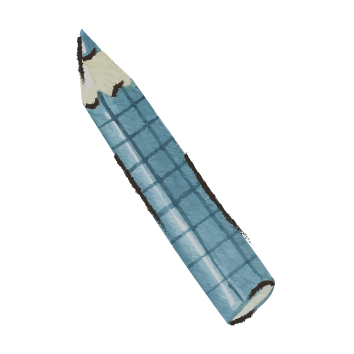 Đọc và chuẩn bị trước Bài 12 – Các số trong phạm vi lớp triệu
01
02
03
CẢM ƠN CÁC EM ĐÃ THEO DÕI
 BÀI HỌC!
04
05
06